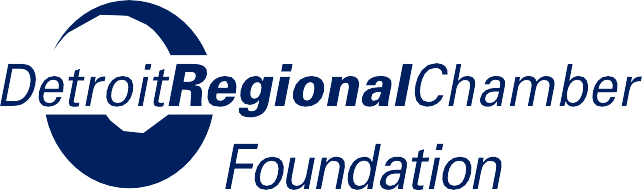 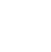 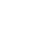 Class XLIII
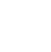 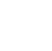 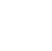 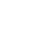 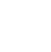 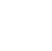 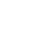 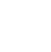 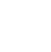 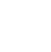 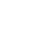 Presenting Sponsor:
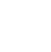 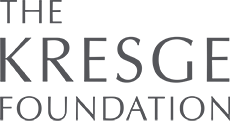 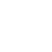 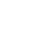 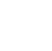 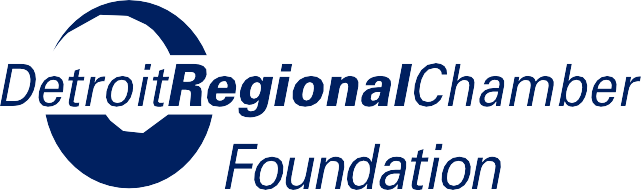 Education and Talent:Building a Pipeline for the Future
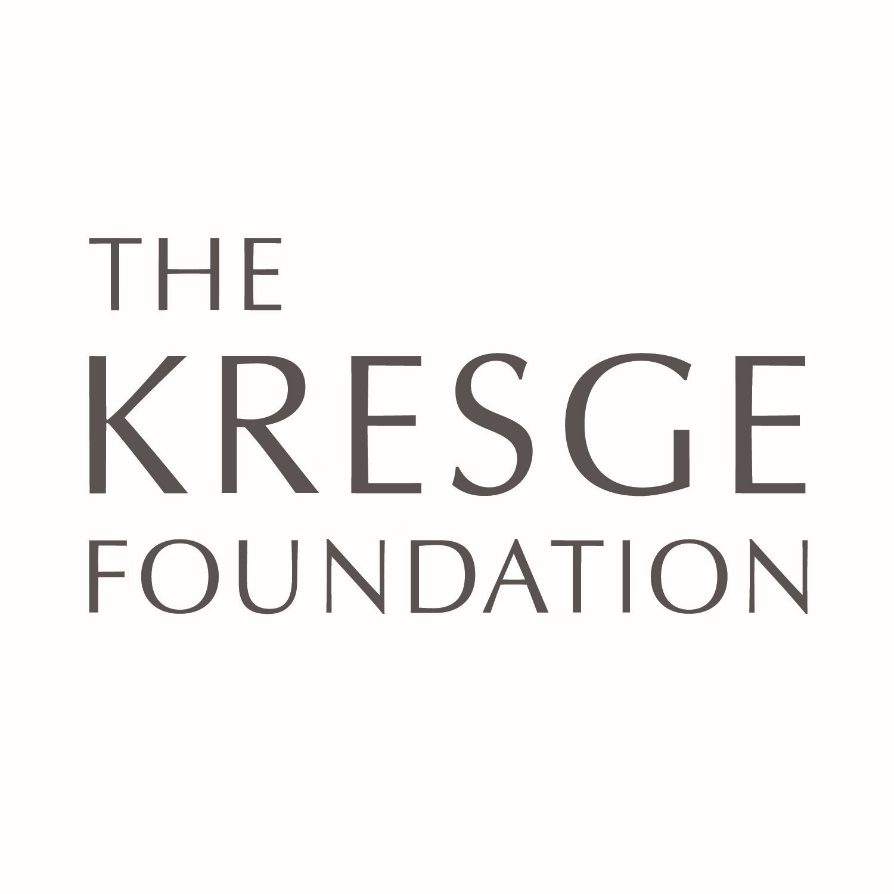 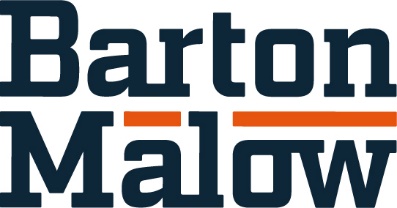 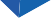 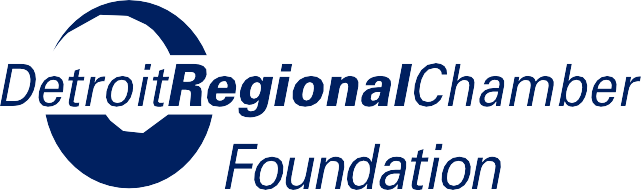 Upcoming Events & Sessions
Monday, March 6 at 7 p.m. Detroit Pistons vs. Portland Trail Blazers at Little Caesars Arena 
Thursday, March 16 Politics and Local Government at The Corner Ballpark
Tuesday, April 4 at 5 p.m. Alumni Fundraiser at BasBlue  
Thursday, April 13 Arts & Culture Session at Detroit Public Theatre
Wednesday, April 26 at 10 a.m. Day in Lansing
Wednesday, May 3 Future of Mobility Session  
Thursday, May 11 Neighborhood Revitalization Session at The Stoudamire (Eastside Community Network) 
Wednesday, June 14 at 5 p.m. Graduation Ceremony and Reception at Huntington Tower
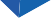 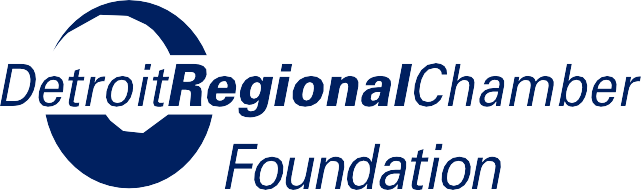 Amber Arellano
Executive Director
Education Trust-Midwest
LDXXXVII
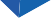 Building Blocks: Importance of P-12 Education
5
© 2023 THE EDUCATION TRUST-MIDWEST
Presentation Roadmap
Learning from other states:
Massachusetts
Tennessee

The Michigan Context
Michigan's performance over time
School Funding Equity
Detroit-Specific Data
6
© 2023 THE EDUCATION TRUST-MIDWEST
Massachusetts
7
© 2023 THE EDUCATION TRUST-MIDWEST
Massachusetts's Efforts in the early 1990s set the state on a path to success
Massachusetts Strategies for Success:

Effective Teaching and School Leadership
Career- and College-Reading Expectations for all Students
Support for all Teachers
Charter Schools’ Grand Bargain
Fair Funding
8
© 2023 THE EDUCATION TRUST-MIDWEST
Massachusetts remains the top-performing state in the nation in Grade 4 Reading
Massachusetts
Michigan
9
© 2023 THE EDUCATION TRUST-MIDWEST
Massachusetts remains the top-performing state in the nation in Grade 8 Math
Massachusetts
Michigan
10
© 2023 THE EDUCATION TRUST-MIDWEST
Where is Massachusetts Headed Next?
2019 Student Opportunity Act

Gold standard for equity in school funding.
Recognition that the experience of living in poverty is not the same in all locations. 
Massachusetts is phasing in weights of 40% - 101% for students who live in concentrated poverty.
Simply put: the greater the students' needs, the higher the funding weights.
11
© 2023 THE EDUCATION TRUST-MIDWEST
Tennessee
12
© 2023 THE EDUCATION TRUST-MIDWEST
Tennessee's Investments over the past 15 years have resulted in significant improvements for students
In 2007, Tennessee ranked below Michigan in 4th grade reading and math.
In 2013, Tennessee ranked 37th compared to Michigan's 42nd in 4th grade math. 
Today: While all states are feeling the effects of the pandemic, Tennessee still outperforms Michigan in both early reading and math on national assessments.
​
The difference: Tennessee adopted Massachusetts-like strategies to improve its teaching and learning. ​
​
The Result: Tennessee has seen significant improvement in student outcomes over time.
13
© 2023 THE EDUCATION TRUST-MIDWEST
Tennessee shows dramatic achievement gains for Black students over the past 20 years
Average Change in Scale Score 
NAEP Grade 4 – Reading – Black Students (2003-2022)
14
© 2023 THE EDUCATION TRUST-MIDWEST
[Speaker Notes: Needs datacheck – BK complete]
Michigan
15
© 2023 THE EDUCATION TRUST-MIDWEST
Michigan's Learning Loss Over Time – 4th Grade Reading
Between 2003 and 2019, Michigan’s 4th grade reading scores, though they fluctuated, fell by half a point by the end of that 16-year period.

Between 2019 and 2022, Michigan’s scores fell a further 6.5 points, for a total decline of 7 points since 2003.

Michigan is now ranked 43rd  in 4th grade reading for all students.
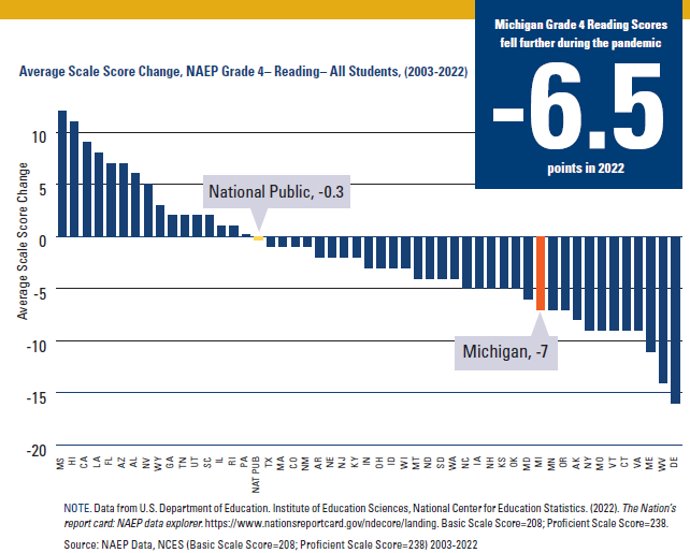 Source: NCES, NAEP Data Explorer
16
© 2023 THE EDUCATION TRUST-MIDWEST
[Speaker Notes: Needs datacheck – BK complete]
NAEP 2003-2022 – Michigan Relative Ranks by Student Subgroup
Michigan NAEP -4th Grade ReadingRelative Rank of Student Subgroups 2003-2022
Source: NCES, NAEP Data Explorer
17
© 2023 THE EDUCATION TRUST-MIDWEST
[Speaker Notes: Needs datacheck – BK complete]
Michigan – Persistent School Funding Inequities
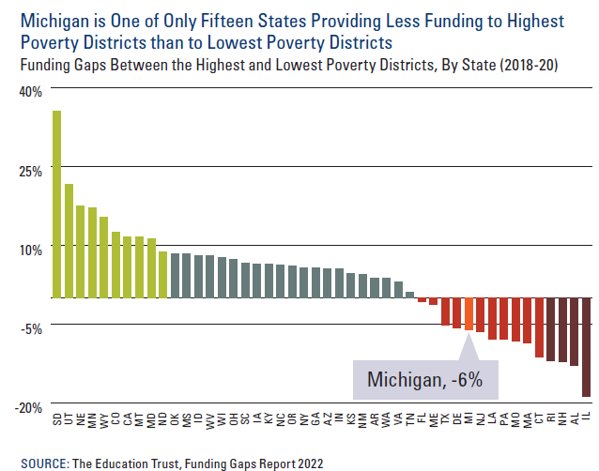 Michigan ranks 36th of 46 states in the nation for funding gaps that negatively impact low-income students. 

Michigan's Foundation Allowance of $9,150 is the sixth highest in the nation among states with similar systems.

In short, Michigan's school funding system ranks in the top ten for foundation amount adequacy, but in the bottom 15 for equity.
18
© 2023 THE EDUCATION TRUST-MIDWEST
Proposed K-12 Equity Weights: A Snapshot Comparison
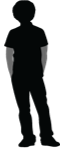 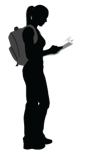 *Note: MA and MD are phasing in these weights over time.
19
© 2023 THE EDUCATION TRUST-MIDWEST
Comparison between Boston and Detroit – Grade 4 Reading: All Students
Change in Scale Score Over Time
NAEP Grade 4 – Reading – All Students (2009-2022)
20
© 2023 THE EDUCATION TRUST-MIDWEST
[Speaker Notes: Needs datacheck – BK Complete]
Comparison between Boston and Detroit – Grade 4 Reading: Students from Low-Income Backgrounds
Change in Scale Score Over Time
NAEP Grade 4 – Reading – Low-Income Students (2009-2022)
21
© 2023 THE EDUCATION TRUST-MIDWEST
[Speaker Notes: Needs datacheck – BK Data Check Complete]
Comparison between Boston and Detroit – Grade 4 Reading: Black Students
Change in Scale Score Over Time
NAEP Grade 4 – Reading – Black Students (2009-2022)
22
© 2023 THE EDUCATION TRUST-MIDWEST
[Speaker Notes: Needs datacheck – BK Data Check Complete]
Comparison between Boston and Detroit – Grade 4 Reading: Latino Students
Change in Scale Score Over Time
NAEP Grade 4 – Reading – Latino Students (2009-2022)
23
© 2023 THE EDUCATION TRUST-MIDWEST
[Speaker Notes: Needs datacheck – BK Data Check Complete]
Detroit remains lowest-ranked large urban district in the nation in grade 4 reading
Detroit TUDA PerformanceNAEP Grade 4 – Reading – All Students (2022)
Source: NCES, NAEP Data Explorer
Note: Proficient Scale Score = 238; Basic Scale Score = 208
© 2023 THE EDUCATION TRUST-MIDWEST
24
© 2023 THE EDUCATION TRUST-MIDWEST
Creating a Legacy of Equity
Opportunity 10 Recommendations
Invest with Urgency in Michigan Students’ Educational Recovery
Be Honest about Student Performance
Create a Fair School Funding System
Develop a Strong System of Fiscal Transparency and Accountability for Spending
Prioritize Educator Recruitment, Retention, and Support
Ensure Full Access to Rigorous Coursework and Preparation for All Michigan Students
Reimagine Early Literacy
Identify Students with Dyslexia and Ensure They Receive the Support They Need
Invest in Post-Secondary Innovation
Strengthen Early Childhood for Students Who are Underserved
25
© 2023 THE EDUCATION TRUST-MIDWEST
Discussion
26
© 2023 THE EDUCATION TRUST-MIDWEST
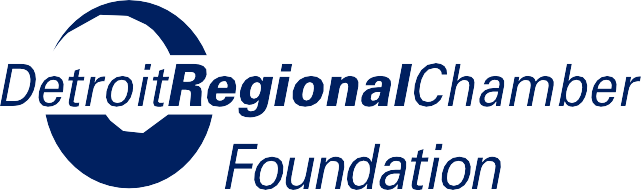 Building Blocks: Importance of P-12 Education
Amber Arellano, Executive Director, Education Trust-Midwest, LDXXXVII
Jack Elsey, Founder, Michigan Educator Workforce Initiative, LDXLI  
Lou Glazer, President, Michigan Future Inc.
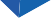 Michigan
Educator
Workforce
Initiative
Organization
Overview
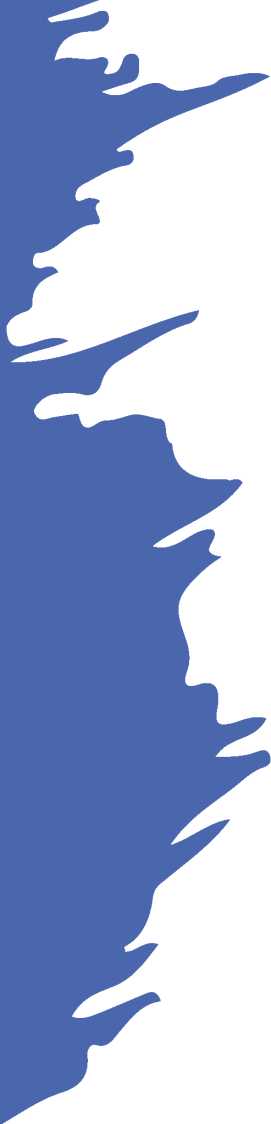 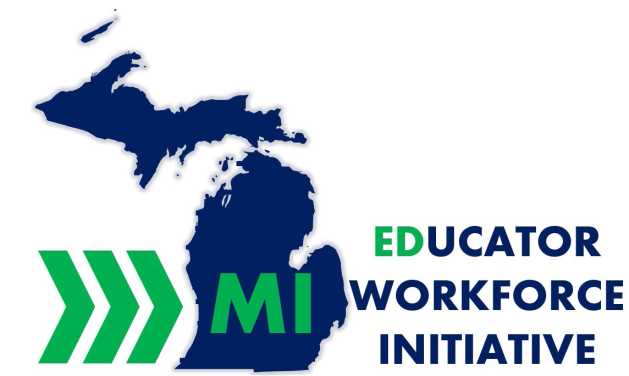 MEWI: Supporting Educators to Enable Students
The Michigan Educator Workforce Initiative believes quality talent -from teachers to principalsand systems leaders - is critical to improving K-12 school performance.
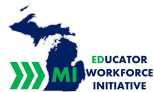 While MEWI is a new organization founded in 2022, the team has 40+ years ofeducator talent experience, working to ensure Michigan’s children have access to
great educators.
School-based
expertise
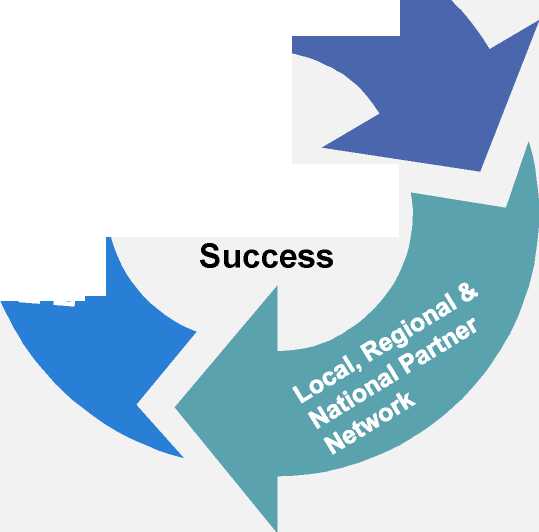 MEWI believes thathigh-performingschools are madepossible by well-trained, committededucators who areequipped to delivertheir best, every day.
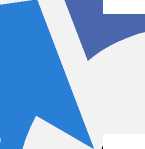 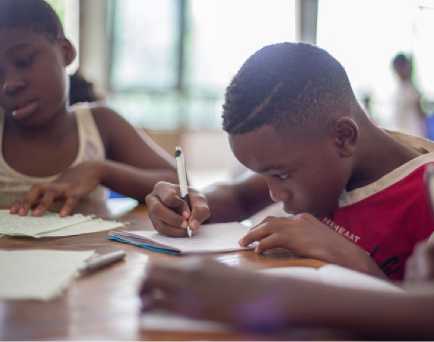 (0
E
® <z>
Creating a
Ic
Track Record of
w .2
_ u
Q. Q)CD Q,
Q Hi
2
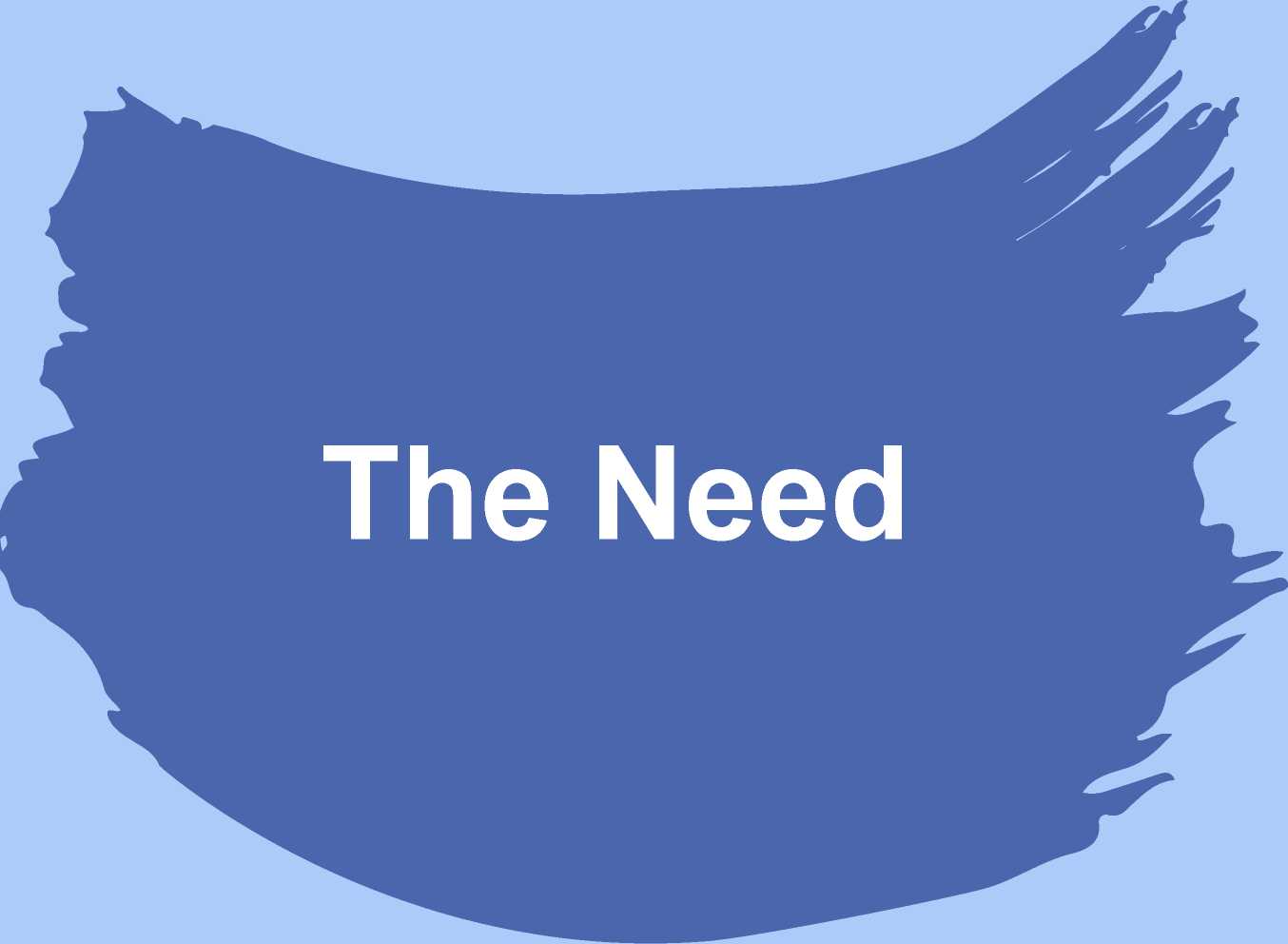 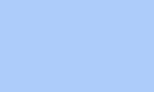 3
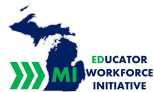 Michigan’s Shortage is Among the Most Acute in U.S.
Drops in teacher prep program enrollment and low retention rates have created significantchallenges, outpacing the state’s population loss.
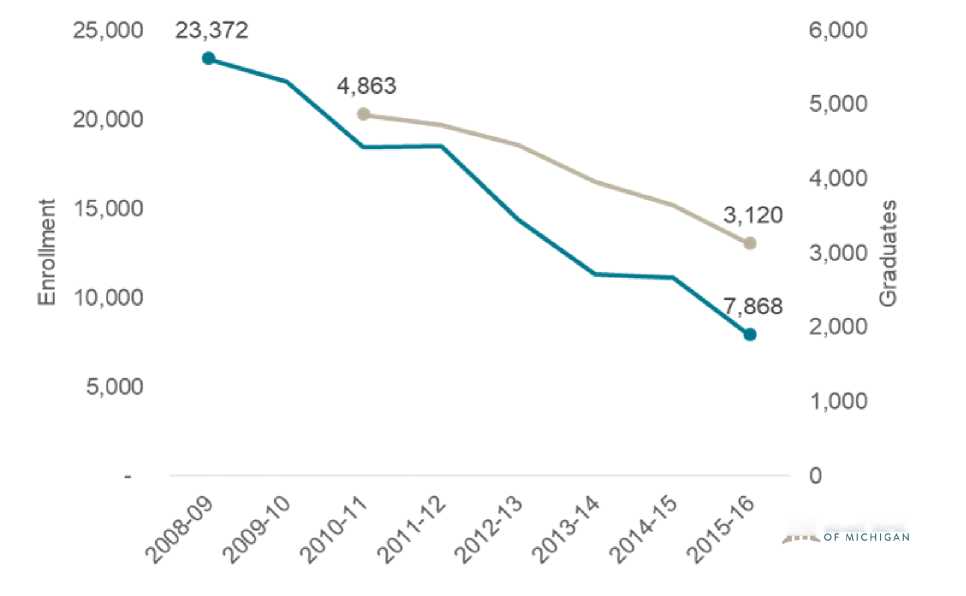 140,000 1,712,133
1,800,000
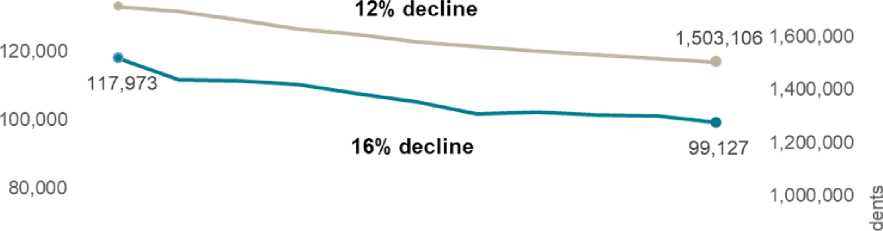 Teachers
800,000
600,000
400.000
200.000
60,000
40,000
20,000
^15^ CITIZENS
illl RESEARCH COUNCIL
.<$>    &    \N N> V> V* »$>
AT c&r A' AT at & Nv Nor &    &
rf    <$> cf ^    ^    ^    ^    ^    ^
VjrCITIZENS
Cflll pcccrtDrurnii.ini
JHlc
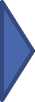 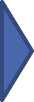 66% enrollment drop in educatorpreparation programs
Teacher losses outpace studentpopulation loss
4
Michigan’s Decline is the Most Acute in the Country
Michigan’s waning educator pipeline means it is not prepared to educate all its kids in the
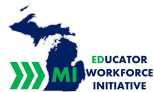 years ahead.
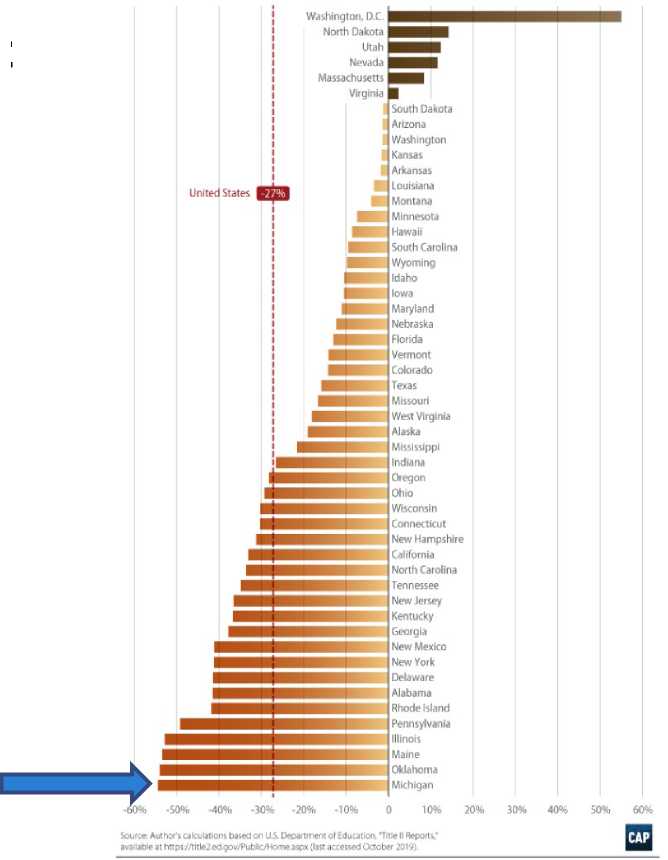 Michigan is second-to-lastin the country with a 66%drop in EPP enrollment
since 2008
It's last in the countrywith a 55% drop in EPPcompletion rates in the
same time period.
Both are double thenational average.
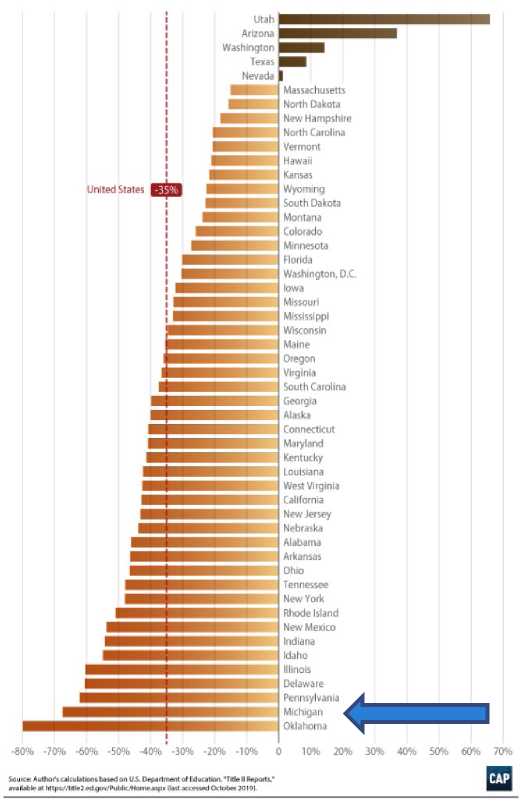 5
Michigan’s Teacher Needs are Widespread
Finding teachers is not a problem unique to certain geographies, though it is more acute in some.
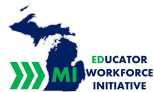 Teacher Vacancies in Ml
Highest-Need Regions
Districts Are Relying More on Under-CredentialedTeachers to Meet Their Staffing Needs
Teacher Shortages in Michigan Vary Widely at theLocal Level, Even Between Close Neighboring Districts
Increases intemporarycredentialsissued from2018-19 to2021-22:
Full-year substituteteaching permits:
+141%
Extended dailysubstitute teachingpermits: +51%
Science teachers,and in some areasof the state, ELA andspecial educationteachers are themost likely to beunder-credentialed.
Percent of Teachers Who Are Not Certified and/or NotAppropriately Endorsed for Their Teaching Assignment
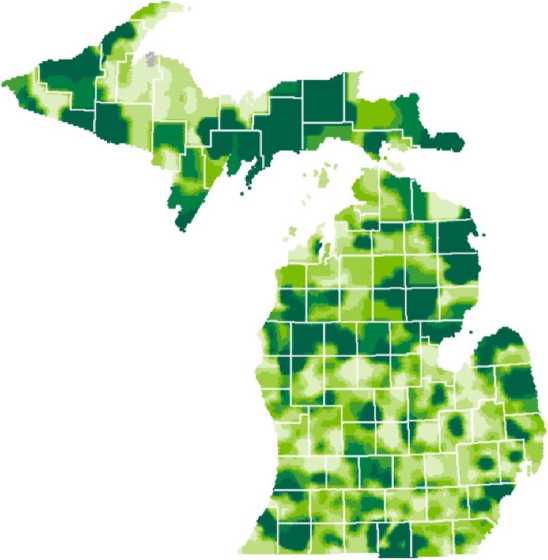 Estimated Extent ofTeacher Shortage(Overall)
H Greatest
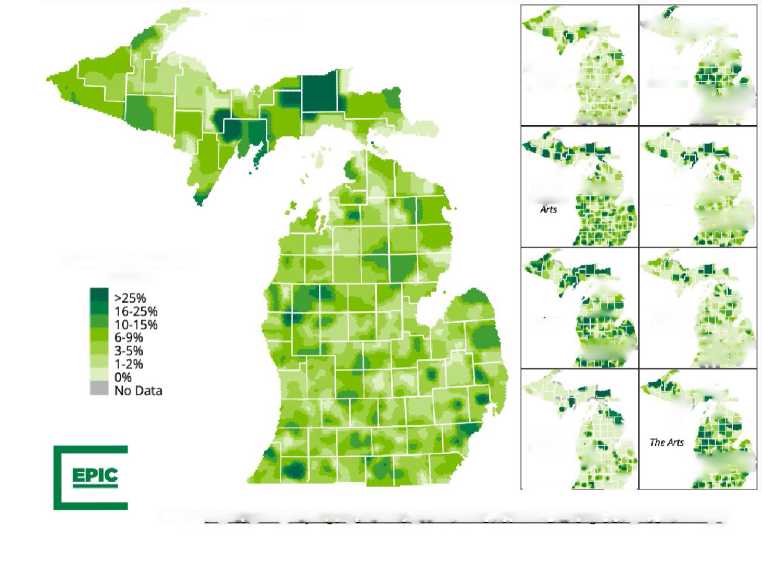 Overall
LeastNo data
Source: httDs://eoicedoolia.ors/wD-content/uoloads/2022/12/Teacher-Shonaee-
ll-Reoon Ian2023.pdf
Under-credentialed
Teachers
Source: https://epicedpolicv. org/wp-content/uploads/2022/12/Teocher-Sh ortaze-H-Report Ian2023.pdf
6
The Market Does Not Support the Need
And negatively affects Michigan’s most vulnerable populations
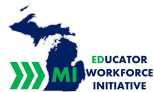 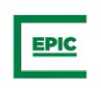 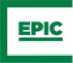 Teacher Exits (District and State)
by Black and Economically Disadvantaged StudentPopulations and Year, Fall 2010 to Fall 2019
Teacher Preparation
In each year since the onset of the COVID-19 pandemic,
Michigan has issued fewer initial teaching certificates in allgrade ranges, subject areas, and educational settings.
16
Teachers issued initial certificates
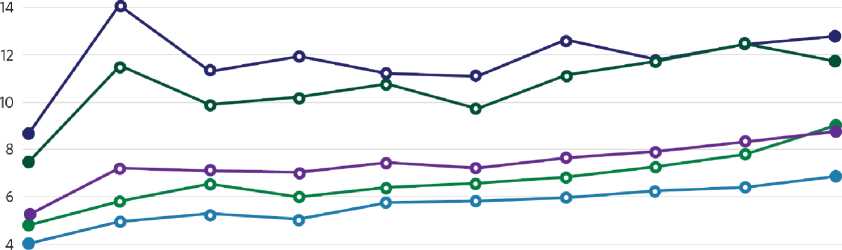 6K
5K
a
a
4,195
Number of Unique Educators
3,885
4K
3,755
3,749
3,701
3,495    3,526
3,308
2,954
2,898
2,872
3K
2,771
2,549
2K
-+-
2010
2011
2012
2016
2017
2018
2019
2013    2014    2015
1K
Year (Fall Semester)
Low Percent Economically DisadvantagedHigh Percent Economically Disadvantaged
Overall District Exits
| Low Percent Black■ High Percent Black    ■
2012-13    2013-14
2014-15
2015-16
2016-17
2017-18
2018-19
2019-20
2020-21 2021-22
Note: Employment status and assignment types come from the Registry of Educational Personnel (REP) fall collection. Student enrollment data come from theCenter for Educational Performance and Information (CEPI), Student Enrollment Count Report (2020-21, Statewide, accessed April 1,2021).
Source: https://epicedpolicv.ors/wp-content/uDloads/2021/05/Teacher Workforce Pol Brief Mav2021.pdf
Note: Teacher supply issues are not going to be solved by an influx of new certified teachers because these numbers are declining as well.Source: https://epicedpolicv. ors/wp-content/uploads/2022/12/Teacher-Shortase-ll-Report Ian2023.pdf
7
While Costs of College... Soar.
Becoming a teacher is becoming more cost-prohibitive, especially as teacher salaries remainless competitive than other sectors.
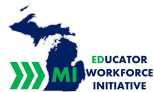 Price Changes: January 2000 to June 2022
Selected US Consumer Goods and Services, Wages
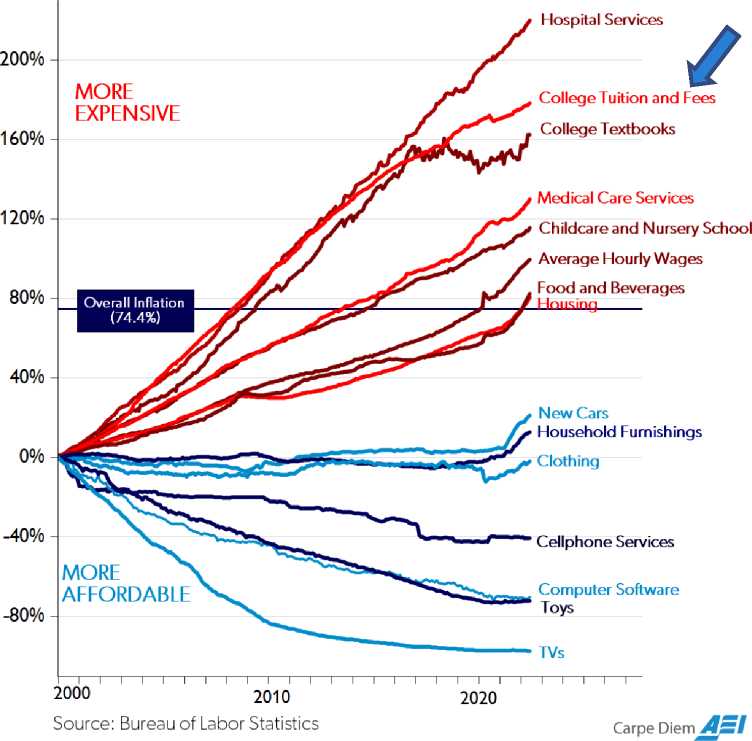 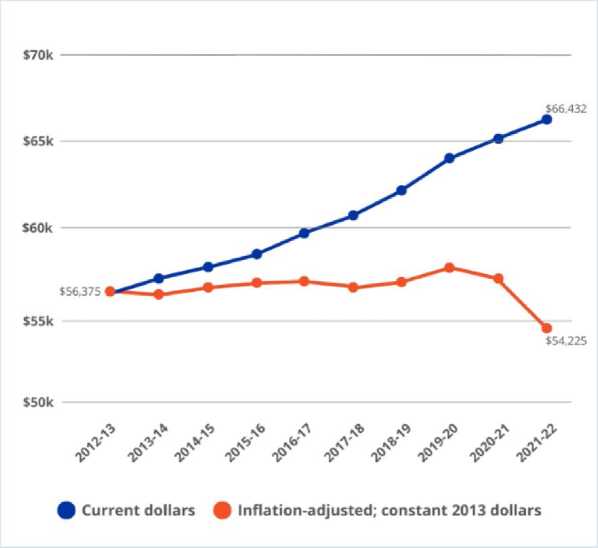 The Declinein AverageTeacher Pay
Teachers make onaverage $2,150 less thanthey did 10 years ago,adjusted for inflation.
Source: Rankings & Estimates, NEA Research,June 2022.
8
RESPONDING TO THE EDUCATOR SHORTAGE
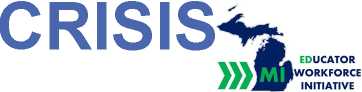 Long-term investments - enabled by the American Rescue Plan, State Investments and bolsteredby philanthropy - are critical for Michigan to become a more competitive and higher performingstate.
Current Context
At the start of the 2021-22 school year, students were onaverage four months behind in math and three monthsbehind in reading.
Gap between students in majority-Black schools iswidening from majority-White schools since the pandemic
Teachers, who are already facing shortages andchallenges within districts, have students with a broadrange of experiences from the past two years, requiringadditional support and needs in tailoring instruction
Michigan’s Teacher Shortage is the among the most acutein the country: 66% in educator preparation enrollment inthe last decade; lead the country in EPP attrition rate.
Statewide Opportunity
• MEWI is uniquely positioned to bring national partners todistricts across the state of Michigan and brings:
•    proven results in developing and implementing talentprograms with ability to scale success
•    a track record of convening and collaborating withpartners - especially K-12 systems and national non¬profits - to address specific programmatic needs
•    the tools and capabilities to hold partners accountableto results and act as a fiduciary for program delivery
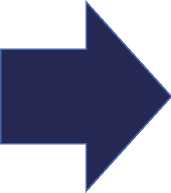 Comprehensive programs, supported and implemented with K-12 systems leaders,ensure all school systems that need teachers have access to workforce
development efforts they most need.
9
Source: https://www.mckinsey.com/industries/education/our-insights/covid-19-and-education-an-emerging-k-shaped-recovery
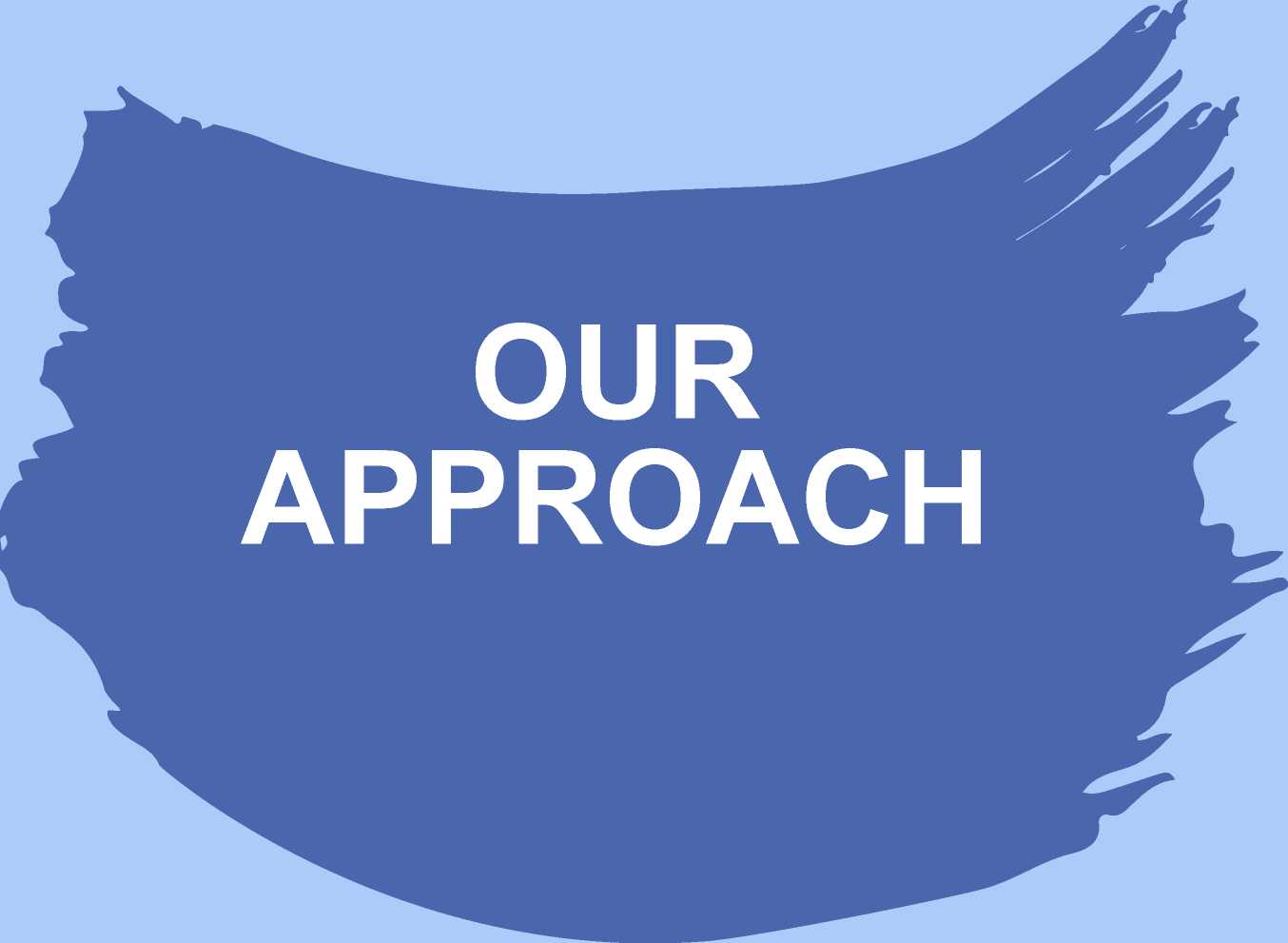 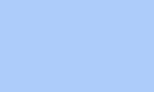 10
Our Approach: An Educator Talent Hub for Michigan
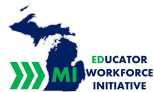 The Michigan Educator Workforce Initiative is a statewide effort to comprehensively transformthe educator pipeline in Michigan.
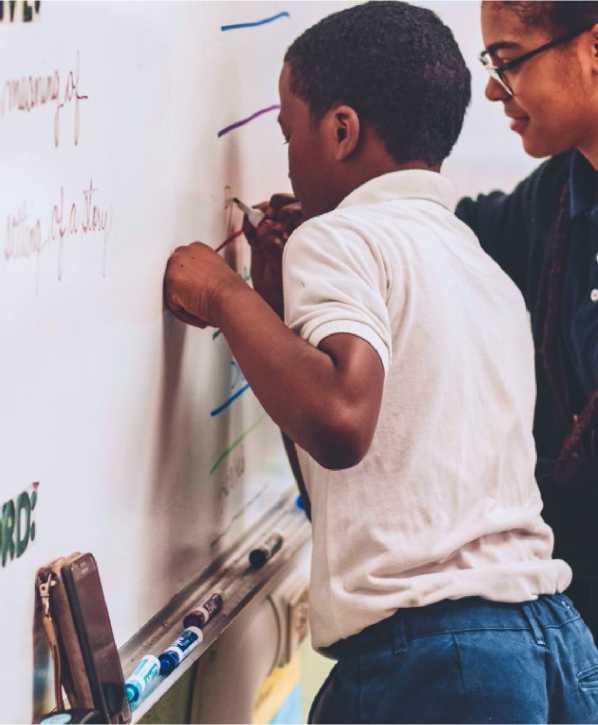 r    ^
New
Teachers
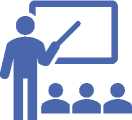 Design, Implement, Fund and Support innovative programsfor new teacher recruitment and development with afocus on quality and sustainability.
Design, Implement, Fund and Support innovative programsdevelop, retain and elevate veteran teachers, with afocus on impact and career achievement.
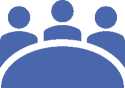 Teacher
Leaders
©
eee
Design, Implement, Fund and Support innovative programsdevelop, retain and elevate veteran teachers, with afocus on impact and career achievement.
School
Leaders
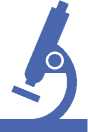 Research,Policy &Practice
Capture and share insights from best practices andprograms with systems leaders, policymakers, parents,and community leaders.
r
Convener
Serve as a hub for educator talent discussions,collaboration, problem-solving, and innovation.
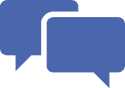 11
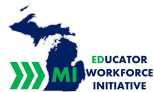 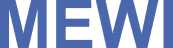 : An Experienced Team
Over the past 6 years, MEWI’s team has made investments and designed and developed programs that directlyimpacted over 60,000 students, 120+ schools, and over 12,000 educators.
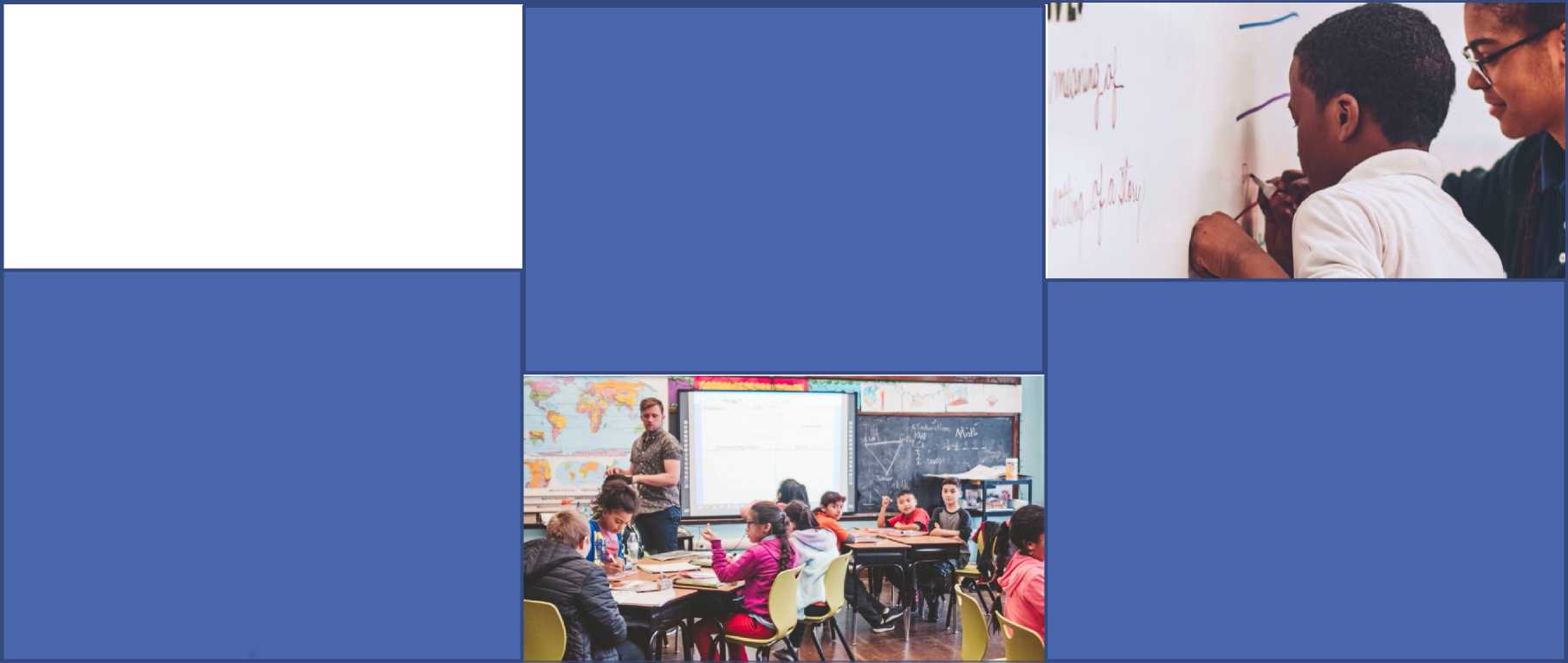 Supported school leader andteacher development in over 40Detroit schools, through twoinnovative programs: ModEL Schoolswith DPSCD and the SchoolCollaboration Collective with Detroitcharter schools, producing aboveaverage student achievementresults.
A Record ofSuccess
Trained over 100 aspiring andcurrent school leaders at DetroitPublic Schools Community District(DPSCD) by supporting the nationallyrespected New Leaders program.Currently, over one-third ofDPSCD’s newly appointedprincipals have come from thisprogram. Created state’s firstdistrict-run alternate pathwayprogram.
Recruited over 250 teachers intoeducation and from other states toDetroit traditional and charter publicschools through partnerships withTeach for America and the SkillmanFoundation, and seed-funding twoinnovative teacher recruitmentprograms: Professional Innovations inTeaching and Teach 313
12
EDUCATOR LIFECYCLE INVESTMENT OPPORTUNITY
Investments can improve the educator experience, focusing on the early educator profileincluding incentives to join the career path and better support to remain in the profession.
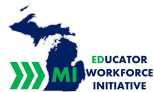 CREATE RETENTION PROGRAMS
Build a pathway to leadership through support for
nationally accredited certification
Enhances learning support for all educators
Build a sense of community and support between new
and more seasoned educators (e.g., formal mentorship
networks)
PROVIDE A PATH TORETIREMENT
• Increase longevity of teachersby showing a path forretirement
CREATE COMPENSATION PLANSTO INCENTIVIZE LONGEVITY
•    Opportunities beyond base salary
•    Alleviate early compensation challenges
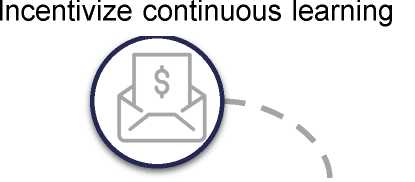 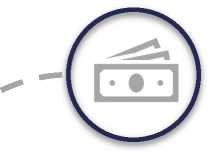 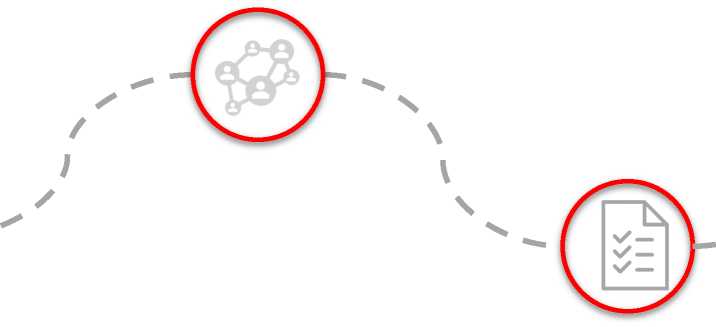 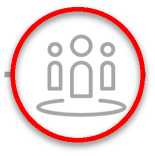 BUILD TEACHER PIPELINES
•    Identification of pipeline opportunitiesincluding partnership programs
•    Focus on diversity and inclusion throughouttalent identification and development
ASSESS PERFORMANCEAND REWARD SUCCESS
•    Create transparent metrics andmonitor progress.
•    Tie directly to student successand outcomes.
O Indicates MEWIInvestment Area
O Potential PolicyInvestment Area
WHAT WE KNOW WORKS
Proven model programs for teacher and school leader recruitment and development that canbe scaled across the state of Michigan.
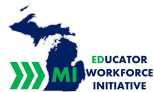 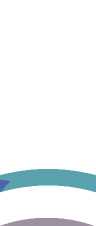 Regionalized Grow-Your-Own (GYO)Programs
•    Creating a more robust teacher pipeline within thestate
•    Increasing teacher diversity to reflect the studentpopulation
•    Examples: Talent Together, New Paradigm forEducation’s Educator Development Institute,DPSCD’s On the Rise Academy
Innovative, Cost-Effective EducatorPrograms (EPP)
•    EPP Design Program pairing expert design andtechnical partners with EPP leadership teams
•    Redesigning teacher preparation that iseffective, cost-effective, and focused onpractical skills
•    Examples: US Prep
Funding
Innovative
Programs
and
Research &Data
Effective Leadership DevelopmentPrograms
•    Developing highly effective school leaders tosupport teachers
•    Improving teacher retention and studentoutcomes through effective school leaders
•    Examples: New Leaders, Surge Institute,Building Excellent Schools, CT3, Relay
Teacher Development Programs
•    Developing, challenging, and rewarding teachersthrough training and support for early and mid-careereducators
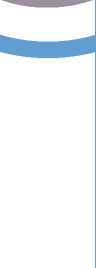 •    Increasing teacher satisfaction and retention
•    Examples: Relay Graduate School for Education,CT3, Teach for America, Urban Teachers, LeadingEducators
14
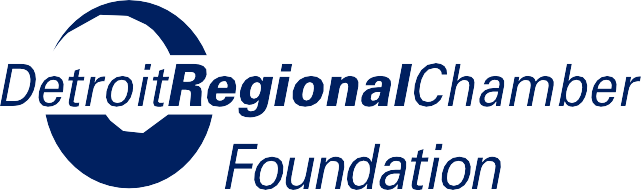 Lawrence Technological UniversityDual Enrollment with Detroit Charters
Jack Elsey, Founder, Michigan Educator Workforce Initiative, LDXLI  
Lisa Kujawa, Vice President of Enrollment Management, Lawrence Technological University
John Johnson, Director, Post-Secondary & Alumni Relations, U Prep Schools
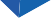 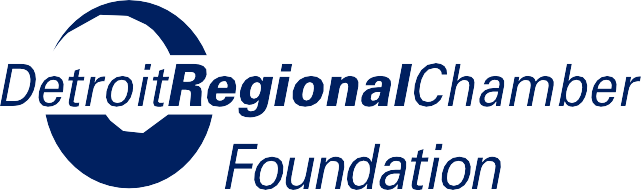 Education and Talent:Building a Pipeline for the Future
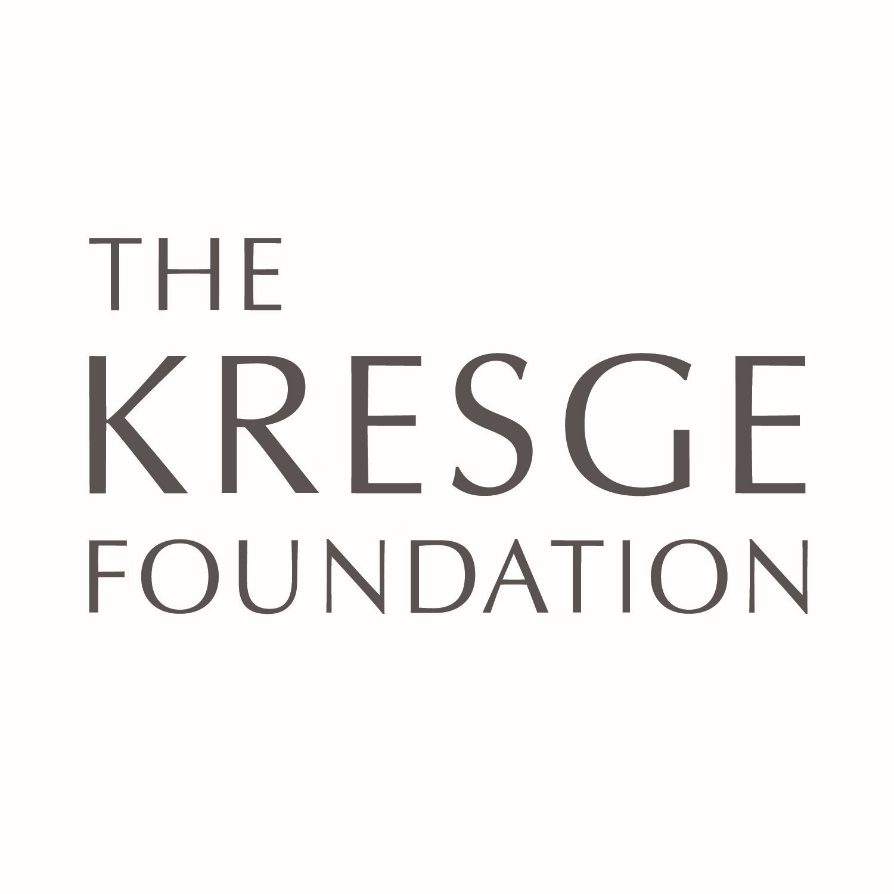 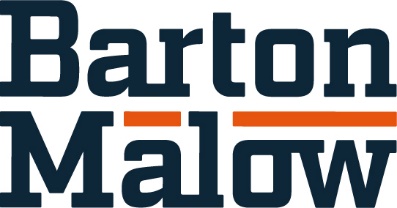 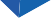 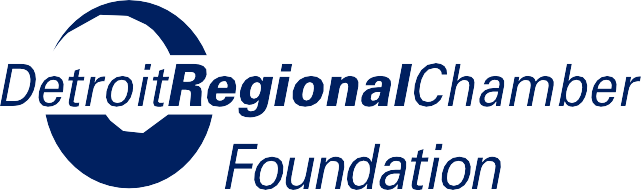 Ben Jackson
Assistant Superintendent
Detroit Public Schools Community District
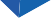 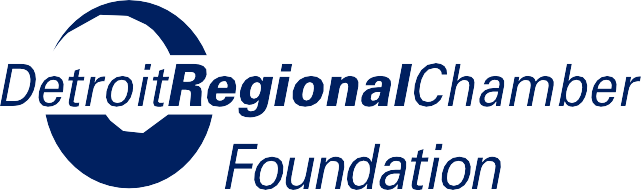 Partnerships to Increase Enrollment & Reduce Equity Gaps
Russ Kavalhuna, President, Henry Ford College 
Ahmad M. Ezzeddine, Vice President, Academic Student Affairs and Global Engagement, Wayne State University, LDXXX
Gabrielle Scarlatta, Provost & Executive Vice Chancellor for Academic Affairs, University of Michigan Dearborn
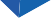 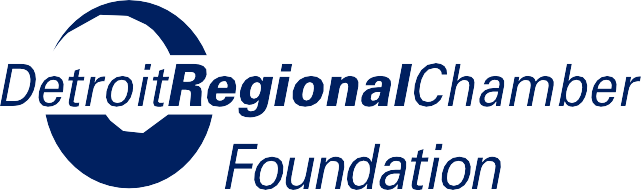 Mark Ostach
Chief Executive Officer
Digital Wellness Speaker
LD Class XXX
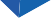 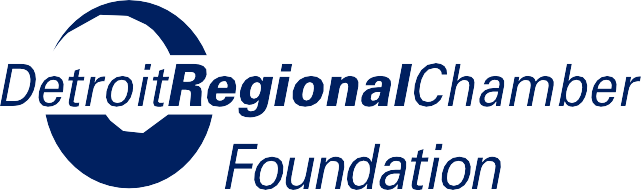 Courage to Connect: Fostering Connection in a Hybrid Workplace
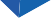 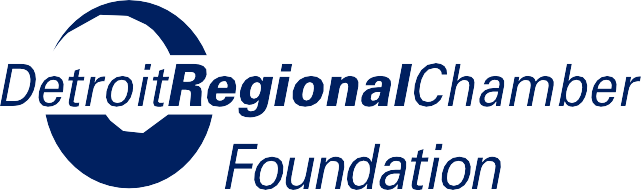 Building a Magnet for the Future Workforce
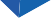 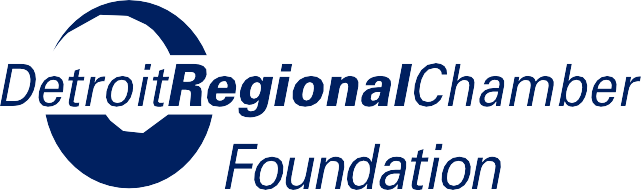 Next Session: Politics and Local Government
March 16th 8:30 a.m. 
The Corner Ballpark, Detroit
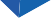 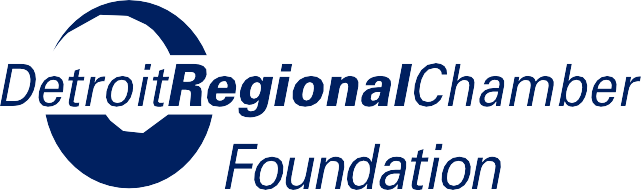 Education and Talent:Building a Pipeline for the Future
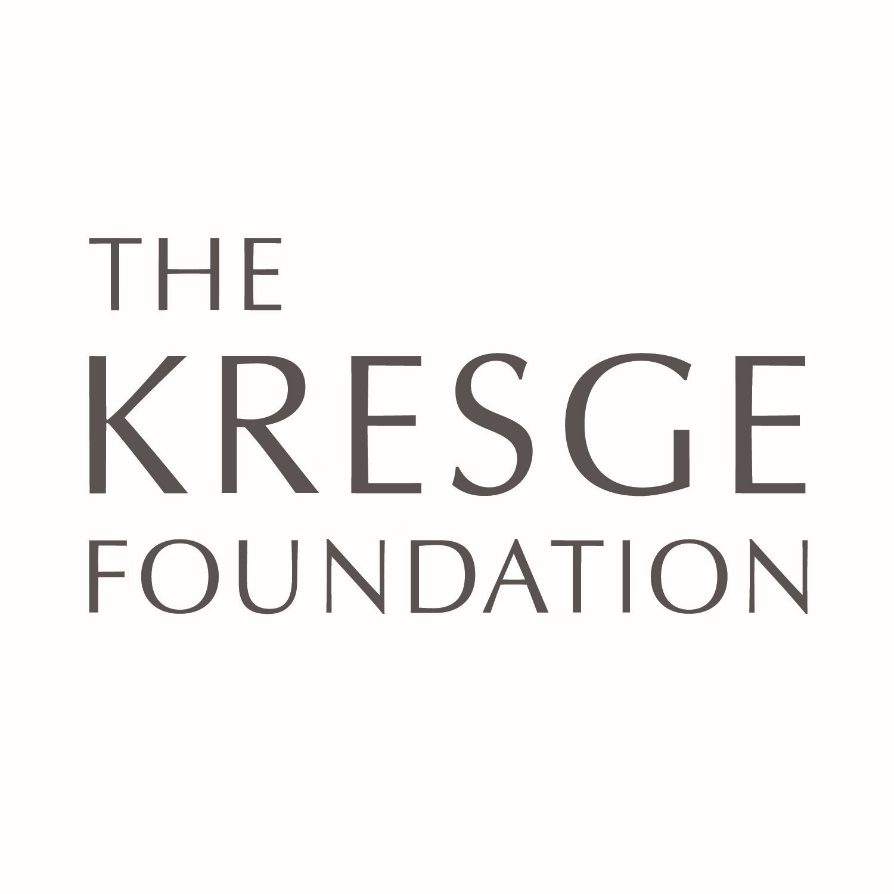 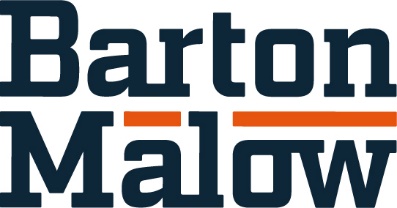 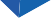 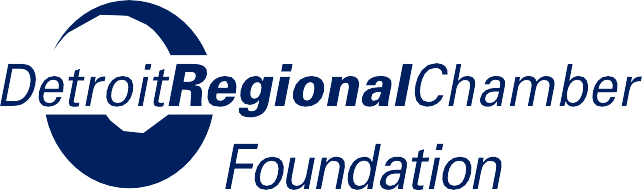 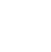 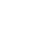 Class XLIII
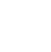 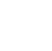 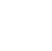 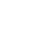 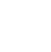 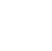 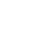 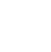 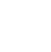 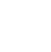 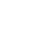 Presenting Sponsor:
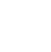 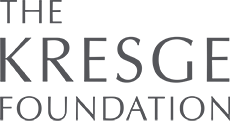 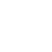 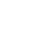 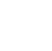